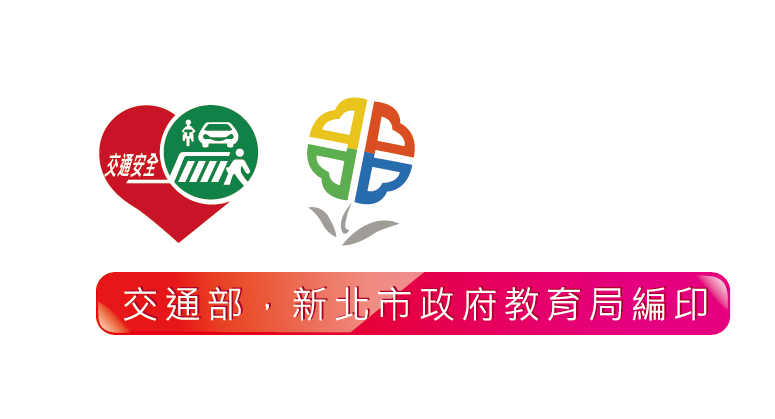 上、下學時
搭乘機車請舉手！
上、下學時
搭乘汽車車請舉手！
小朋友
是否知道搭乘機車
要注意到的事情是什麼？
的
搭乘汽車
要注意到的事情是什麼？
阿奇上學去
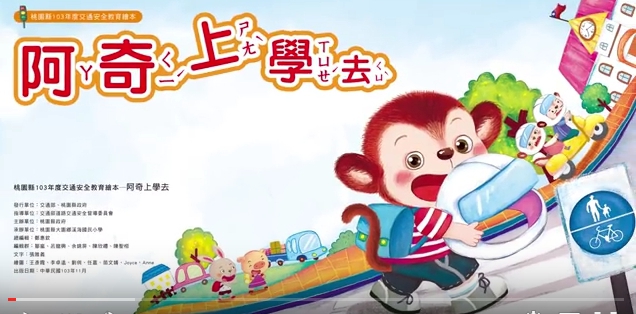 影片來源：103年度桃園縣交通安全教育繪本:阿奇上學去
各位小朋友
剛剛的影片中
說到了搭乘汽車的部分
有二點要注意的是什麼？
搭乘汽車時
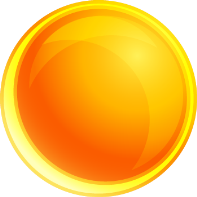 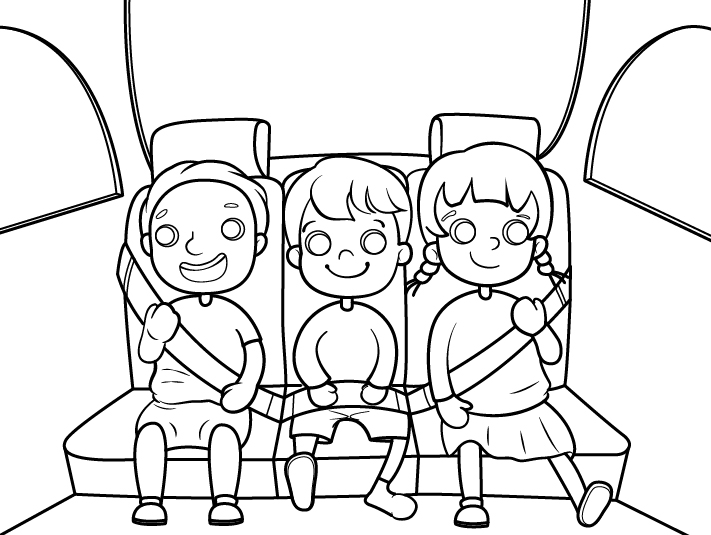 1
要繫上安全帶
搭乘汽車時
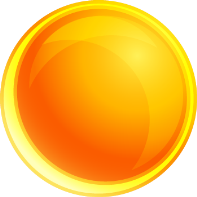 2
頭手不可以伸出車外
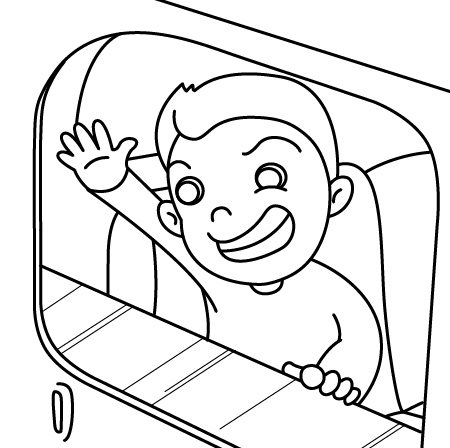 安全帶都是大人的尺寸，
小朋友該怎麼辦呢？
知道的請舉手喔
小朋友就要使用輔助座椅
才不會讓安全帶勒到脖子喔！
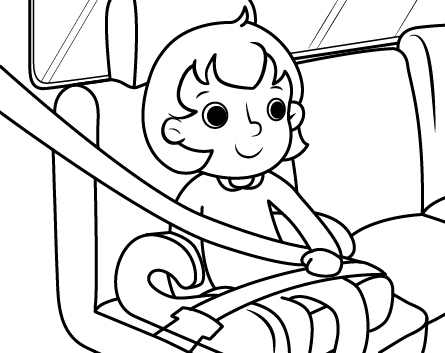 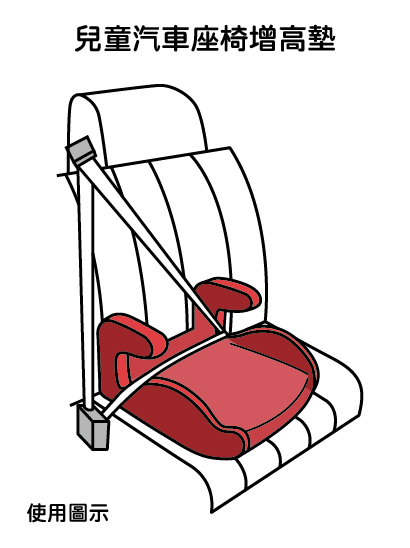 交通安全宣導動畫
汽車安全帶篇
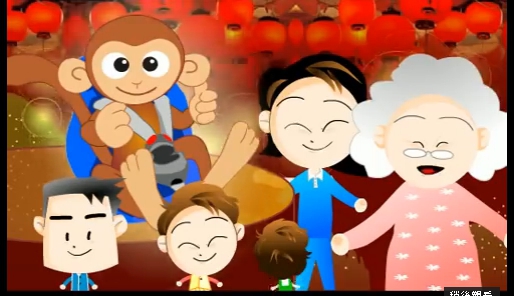 影片來源：交通部道安委員會
從剛剛的影片中
大家可以看到
兒童安全座椅的重要性
戴安全帽的重要性
騎乘機車請務必戴安全帽
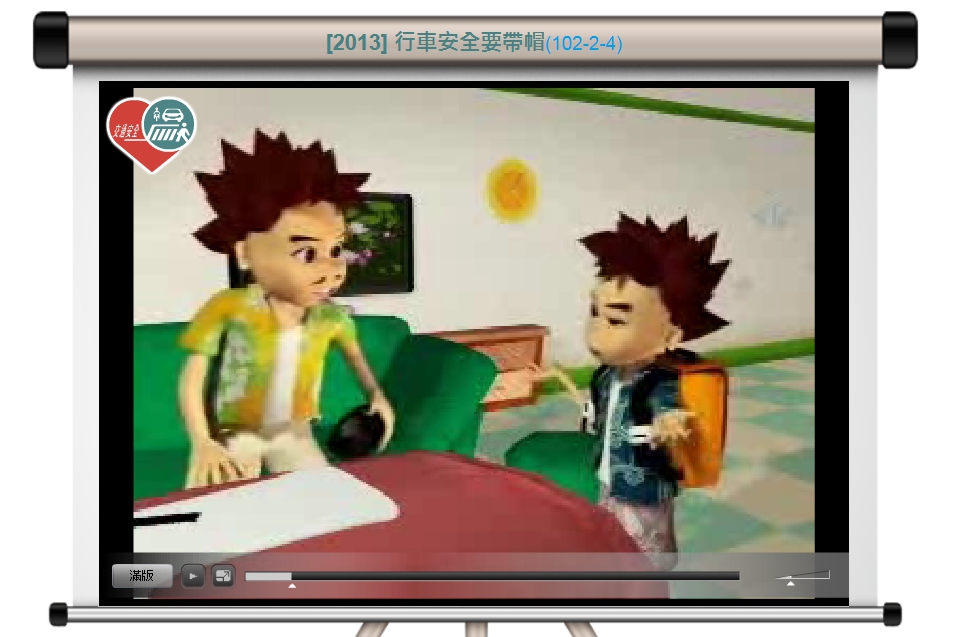 影片來源：交通部道安委員會
各位小朋友
剛剛的影片中
你分享一下:
若你沒有戴上安全帽
遇到危險會發生甚麼傷害?
適合自己的安全帽
如何選擇適合自己的安全帽
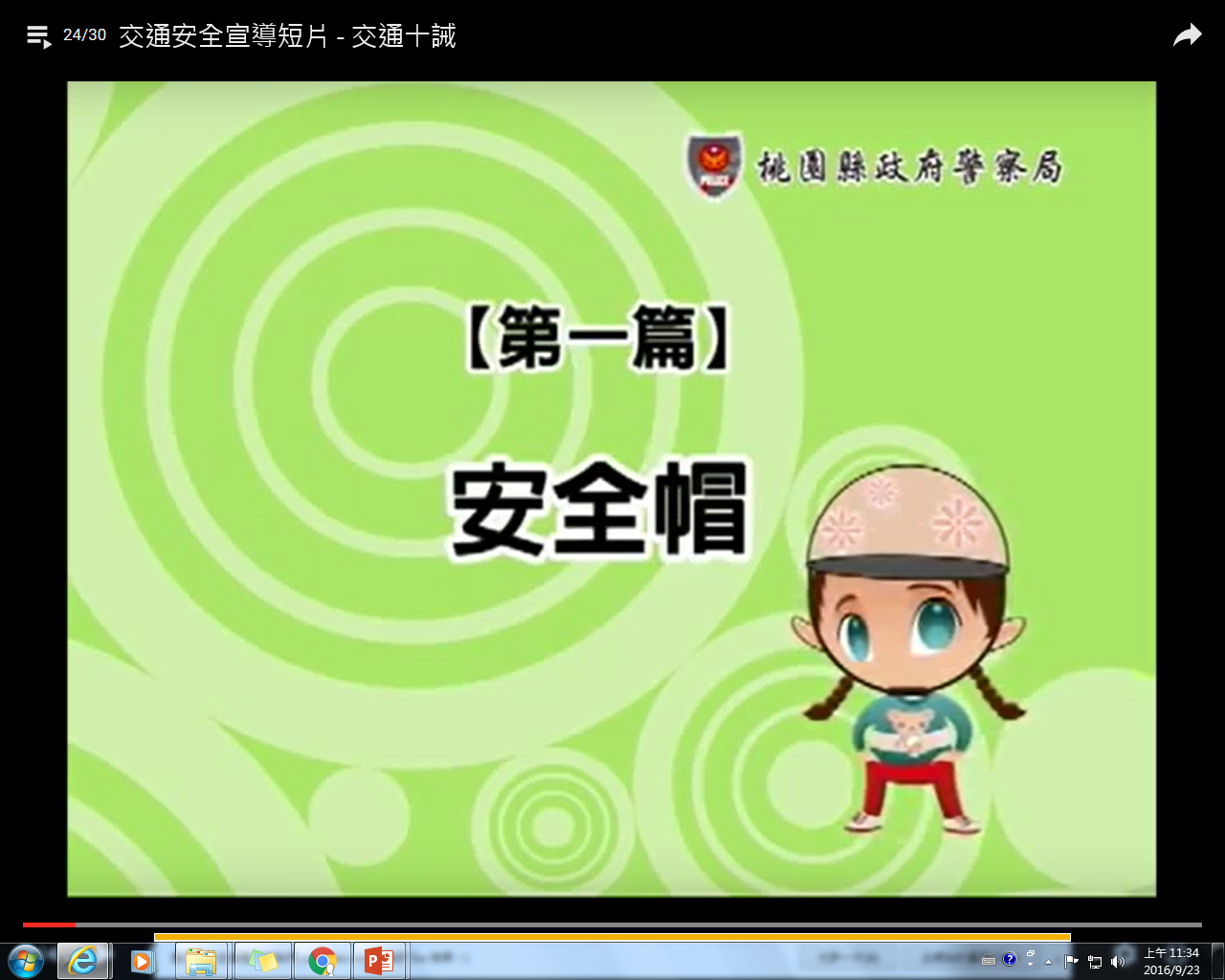 影片來源：交通部道安委員會
各位小朋友
剛剛的影片中
說到了如何正確戴安全帽
有二點要注意的是什麼？
愛的小提醒
搭乘汽車時，吃完食物的包裝，應該如何處理？

可以丟到窗外嗎？

會造成甚麼結果？
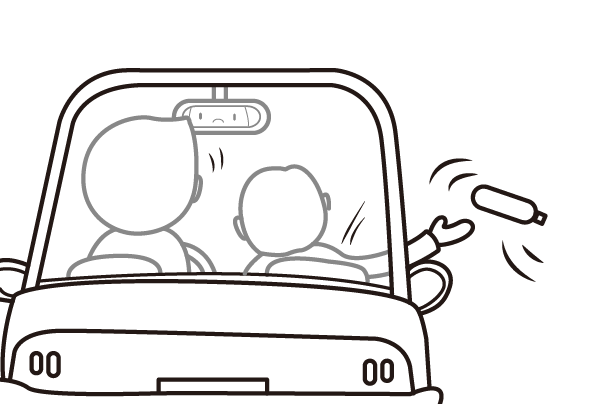 希望大家都能夠
快快樂樂的出門
平平安安的回家喔